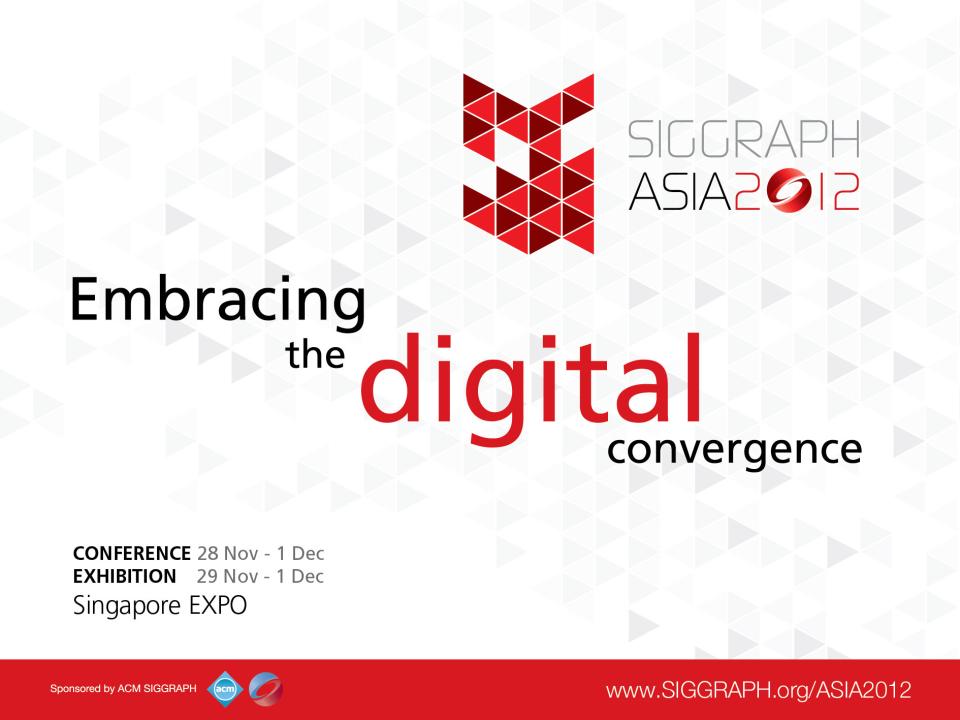 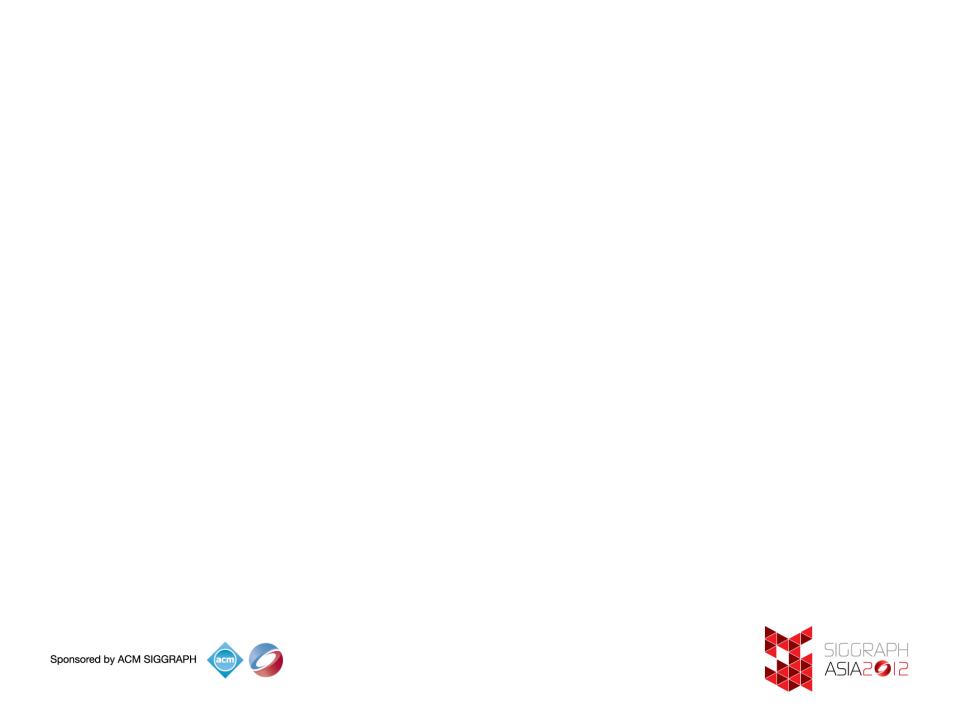 Image-based Clothes Animation for Virtual Fitting
Zhenglong Zhou, Bo Shu, Shaojie Zhuo, Xiaoming Deng, Ping Tan, Stephen Lin*


National University of Singapore, 
Microsoft Research Asia*
Virtual Clothes Fitting
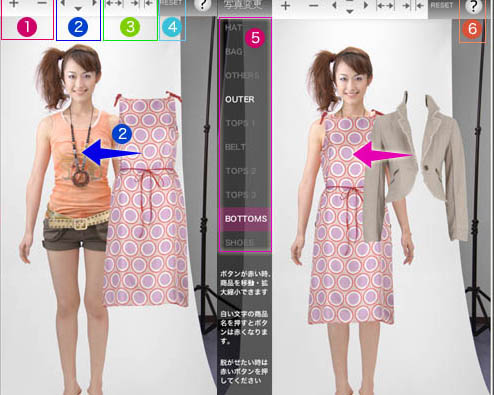 Awesaba (Aveilan)
Lots of Systems in the Market
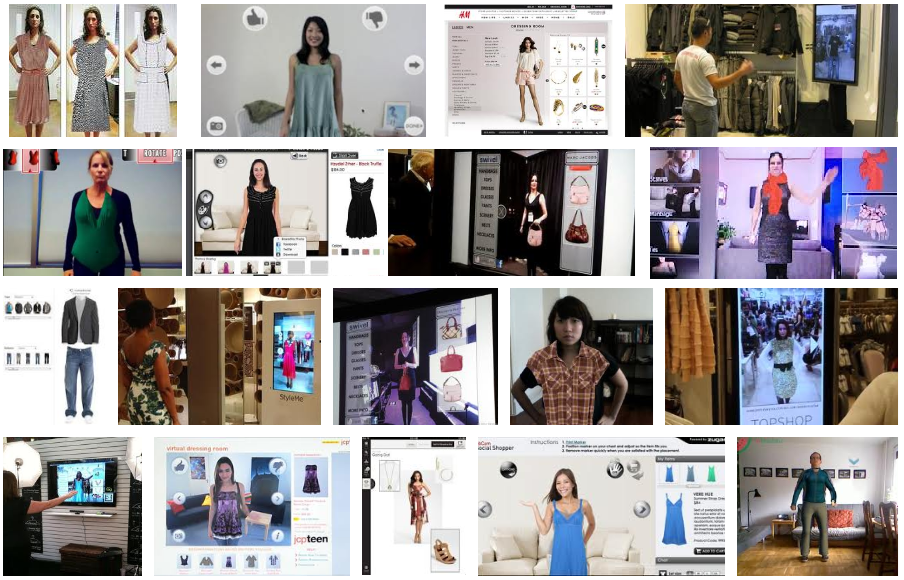 2D Systems
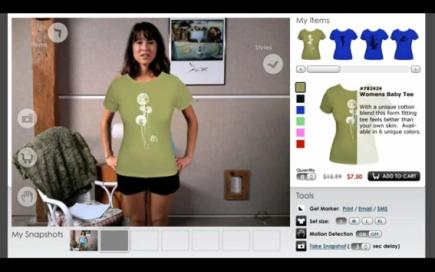 Overlay a still image on the user’s figure
Limitation:
No clothes animation
Virtual dressing room (Zugara )
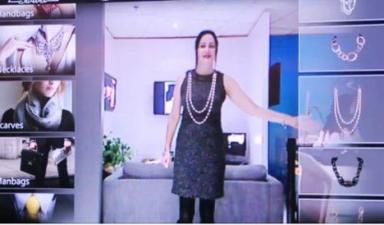 Swivel (Face cake)
3D Systems
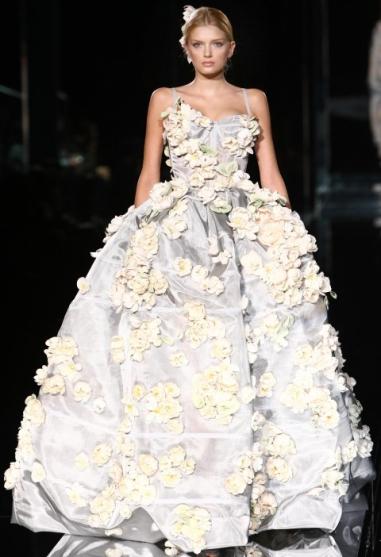 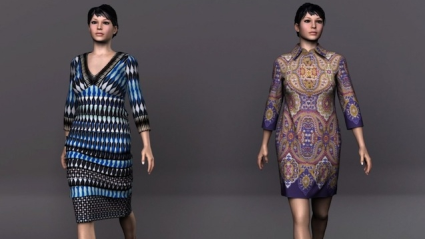 Render and animate 3D garment models according to the user’s motion
Limitations:
3D modeling is difficult
Real-time animation is difficult
Realistic rendering is difficult
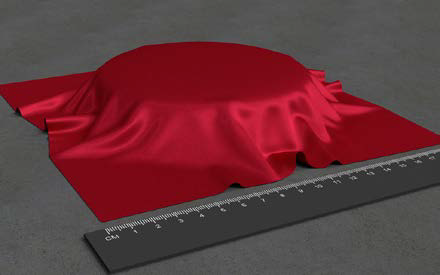 styku
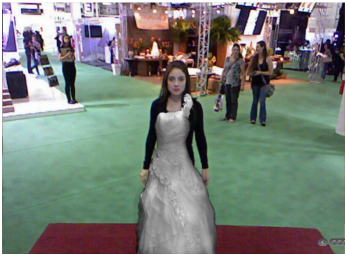 Shuang et al. 2011
Fitnect
Our Data-driven Method
Data preparation
Garment transfer
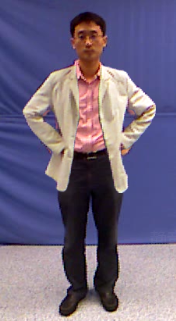 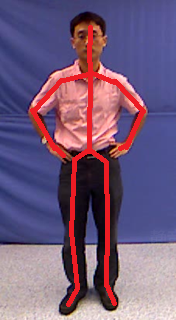 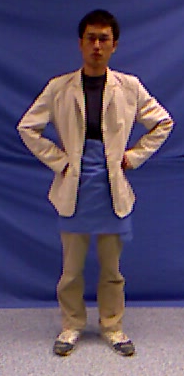 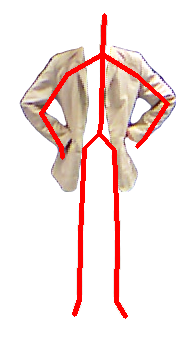 Model data
Database
Input
Output
Advantages of Our System
No 3D modeling & rendering
No 3D cloth animation
“Image-based virtual fitting” in real-time
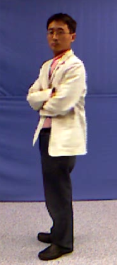 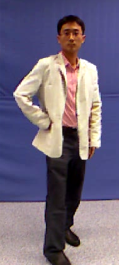 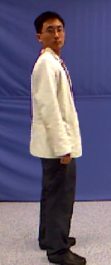 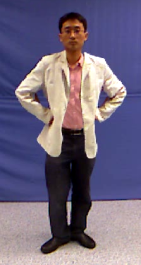 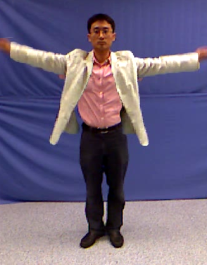 Data Preparation
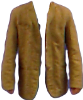 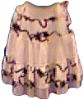 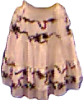 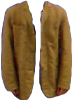 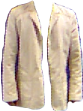 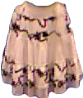 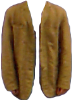 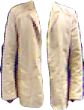 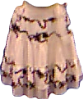 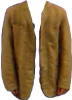 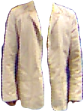 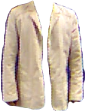 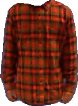 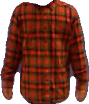 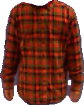 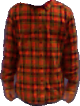 Record approximately 5000 video frames
A blue background to facilitate segmentation in Adobe Affter Effects
Store segmented images and corresponding skeletal poses.
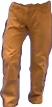 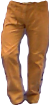 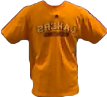 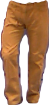 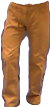 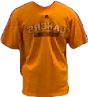 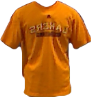 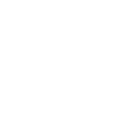 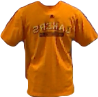 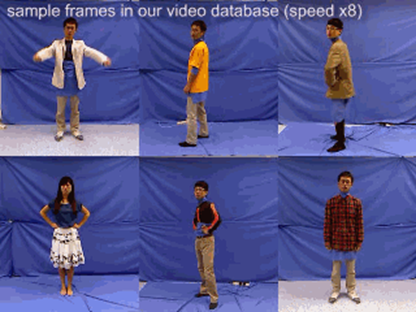 Garment Transfer
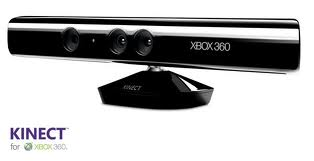 Pose estimation 
from Microsoft Kinect

Pose descriptor


Garment database query
Input key: 	      User’s pose vector
Return value:  Segmented garment image                        of similar pose
Concatenation of joint positions
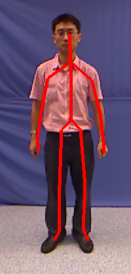 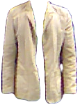 Motion Smoothness Optimization
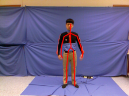 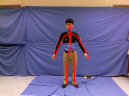 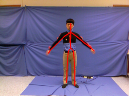 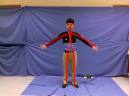 Input
Nearest Neighbor
Input video
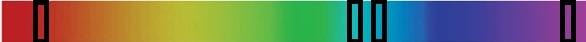 #12
#71
#52
#55
Discontinuous animation
Motion Smoothness Optimization
Buffered frames
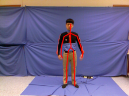 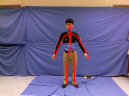 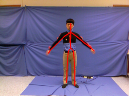 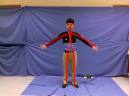 #12
#13
#10
#11
Multiple
Nearest Neighbors
Smooth Motion
Motion Smoothness Optimization
Displaying
Buffered frames
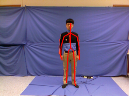 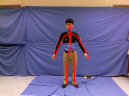 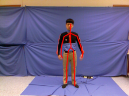 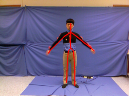 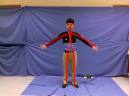 Temporal motion smoothness
Pose similarity
Shortest path
Source
Target
Motion Smoothness Optimization
Displaying
Buffered frames
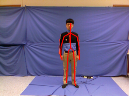 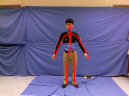 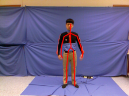 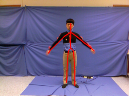 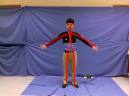 Target
Motion Smoothness Optimization
Displaying
New frame
Buffered frames
Buffered frames
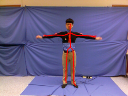 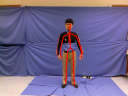 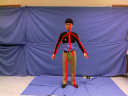 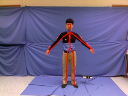 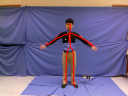 Source
Target
Motion Smoothness Optimization
Displaying
New frame
Buffered frames
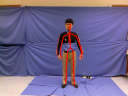 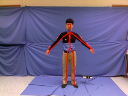 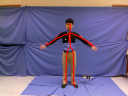 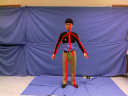 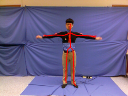 Source
Target
Motion Smoothness Optimization
Displaying
New frame
Buffered frames
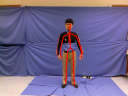 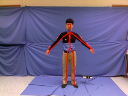 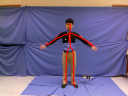 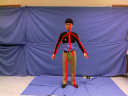 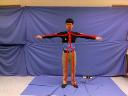 Source
Target
Motion-aware Frame Query
Clothes deformation depends on motion




Measure motion by concatenating neigboring pose vectors
Give higher weight to the central frames
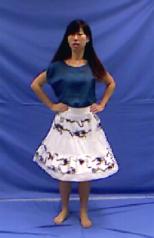 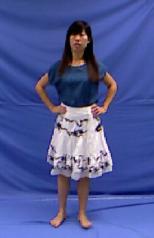 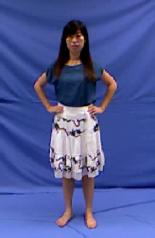 Replace the pose similarity in optimization by motion similarity
Image Warping
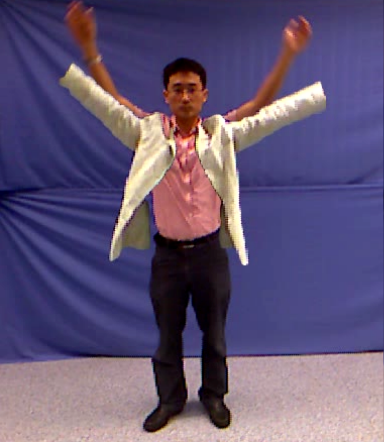 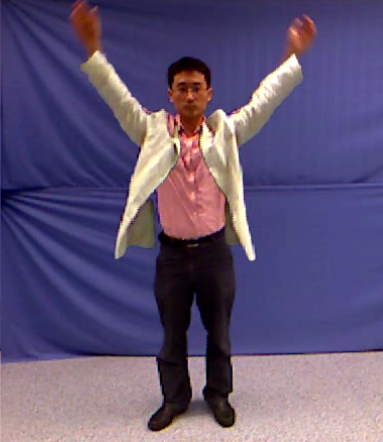 Exact match often cannot be found
Skeleton based warping
Apply moving least square warping [Schaefer et al. 2006]
Use the skeleton joints as control points.
Frame Interpolation and Alignment
Our optimization chooses locally consistent sequences
Discontinuity exists at the connection of different sequences
#12
#58
#11
#13
#14
#55
#56
#57
Apply optical flow based linear interpolation to transit
Results
Please refer to the video demo on the project website.
Conclusion
We propose an image-based technique for clothes animation
It provides a practical solution for virtual clothes fitting
Future work
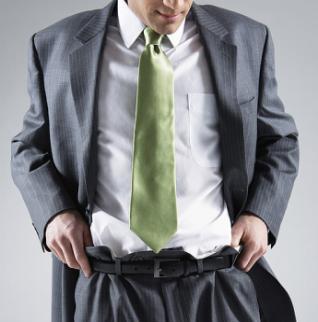 Body shape estimation.

Online system.
Send pose vector
Receive garment image
Simple image rendering.
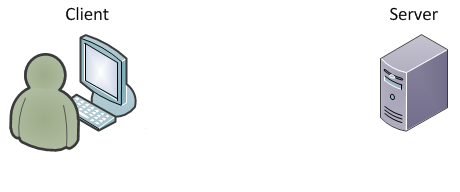 Pose vector
Garment image
Thank you!